α changes (Δ2012-2010 in MBO data)
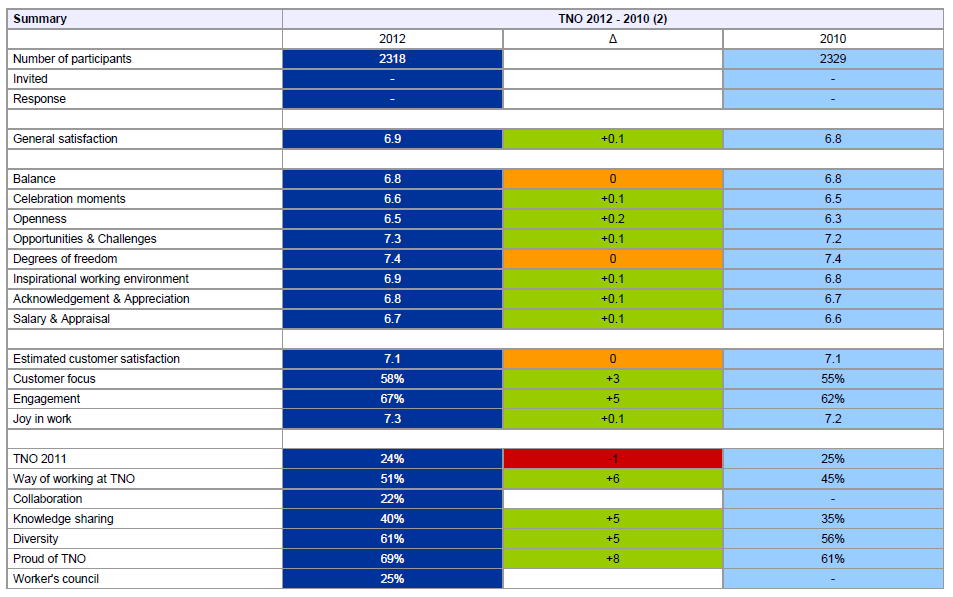 The added value of relationshipsβ and γ changes! fake data ! for illustration purposes only !
+Δ2012-2010
directly actionable
emergent
=Δ2012-2010
correlation
-Δ2012-2010
Estimated customer satisfaction [7,1]
Celebration moments [6.6]
Openness [6.5]
Customer focus [58%]
Balance [6.8]
Opportunities & Challenges [7.3]
Engagement [67%]
Degrees of freedom [7.4]
Joy in work [7.3]
Inspirational working environment [6.9]
Acknowledgement & Appreciation [6.8]
Salary & Appraisal [6.7]
% direct [??%]
Sustainability [?.?]